Kick-off Ace Yourself
Aan de slag met vaardigheden voor een soepele transitie
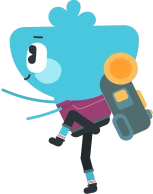 Zet je brein aan!
Popcorn werkvorm

Bij welke vaardigheid had je toen je naar het hoger onderwijs ging graag ondersteuning willen hebben?
Ace Yourself
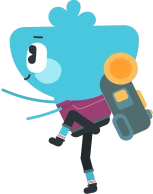 De uitdaging
Stel je voor… 
Je bent een student en bent net begonnen aan je studie Economie aan de universiteit. In de vakken die je volgt, ontwikkel je inhoudelijke kennis. 
Daarnaast wordt er van je verwacht dat je zelfstandig kunt werken, je grip hebt op je planning, dat je je medestudenten helpt, dat je kritisch kunt denken en dat je goed kan samenwerken. 
En dat in een tijd waarin er veel verandert in je leven. Behoorlijk overweldigend!
Ace Yourself
Overgang vo-ho is stressvol
De uitdaging
Deuk in zelfvertrouwen
Verschillende signalen:
Missen vaardigheden
Weinig transfer
Studie uitval
Is dit voor jullie herkenbaar? Wat zijn jullie ervaringen?
Behoefte aan inzicht en tools
Ace Yourself
Agenda
1. Wat is Ace Yourself?
2. Implementatie: Ace Yourself in jouw klas
3. Aan de slag!
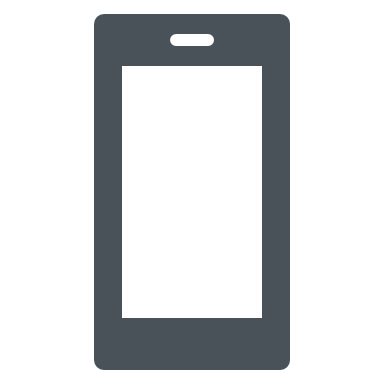 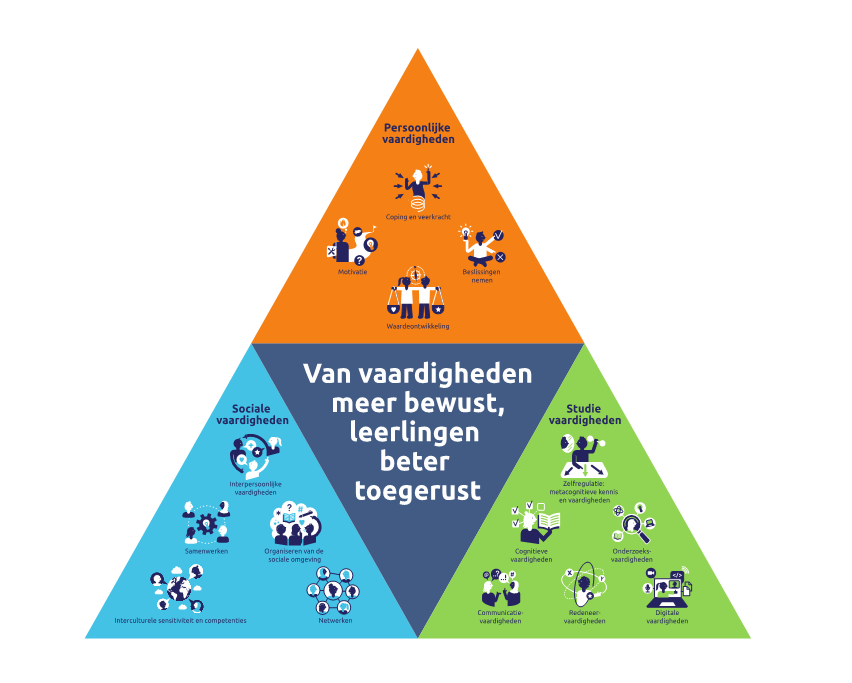 Het vaardighedenraamwerk
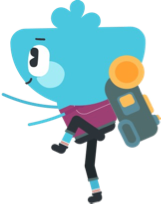 Uitgebreid literatuuronderzoek
Gesprekken met professoren, onderwijsprofessionals, decanen en docenten van vo en ho
Opgedeeld in:
Persoonlijke vaardigheden
Sociale vaardigheden
Studie vaardigheden
Ace Yourself
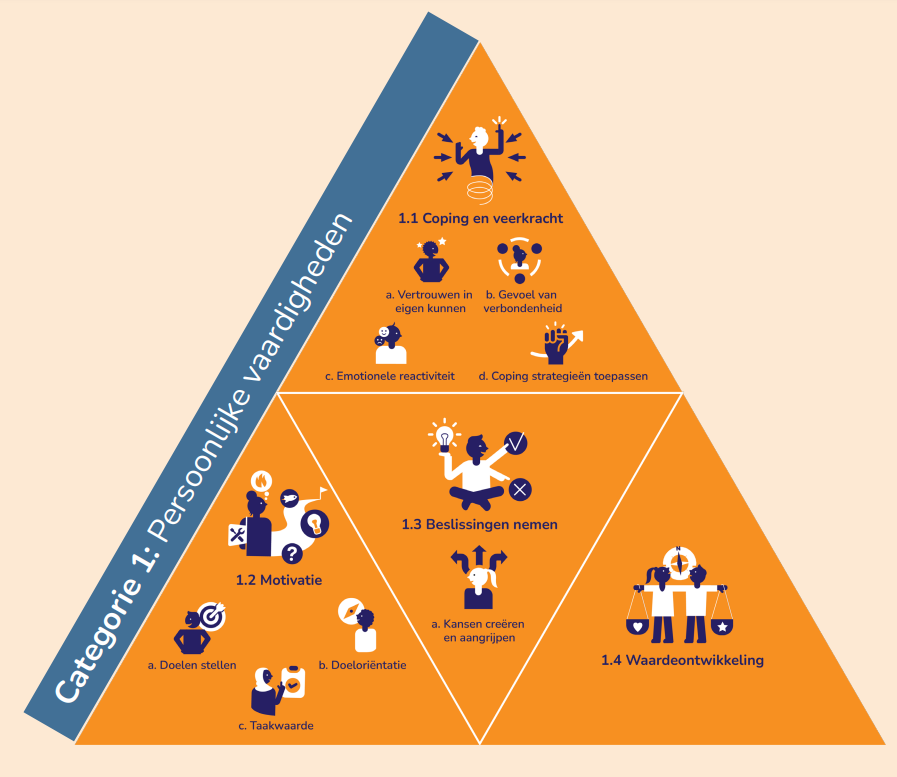 Persoonlijke vaardigheden
Vaardigheden die belangrijk zijn in je persoonlijke ontwikkeling en die helpen om regie te nemen over je eigen leven.
Ace Yourself
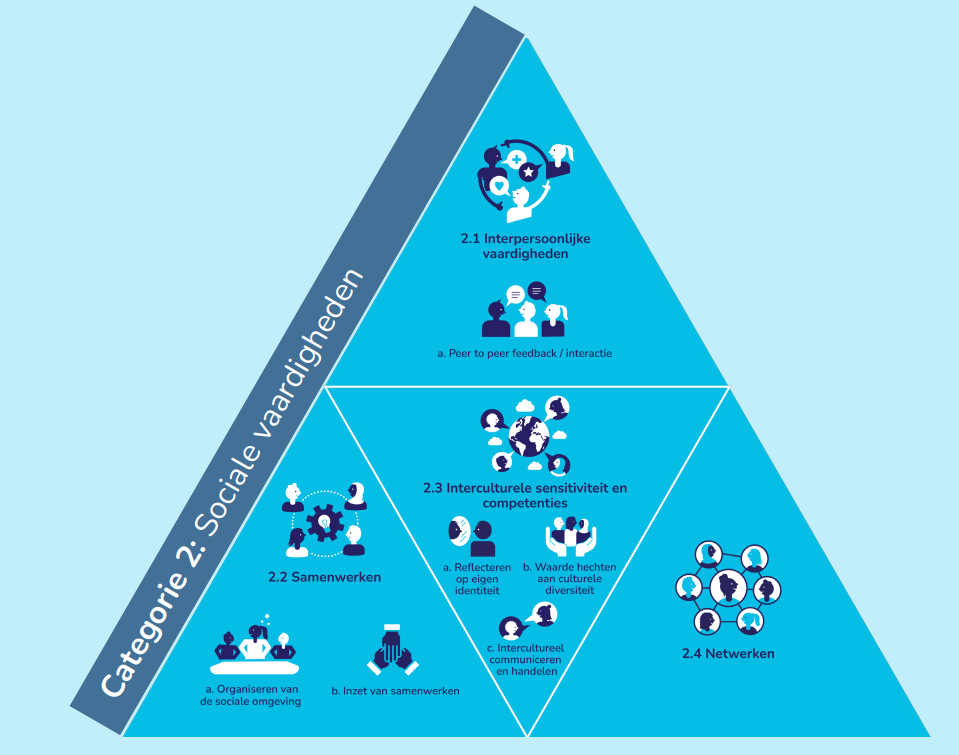 Sociale vaardigheden
Vaardigheden die belangrijk zijn om effectief met anderen te interacteren
Ace Yourself
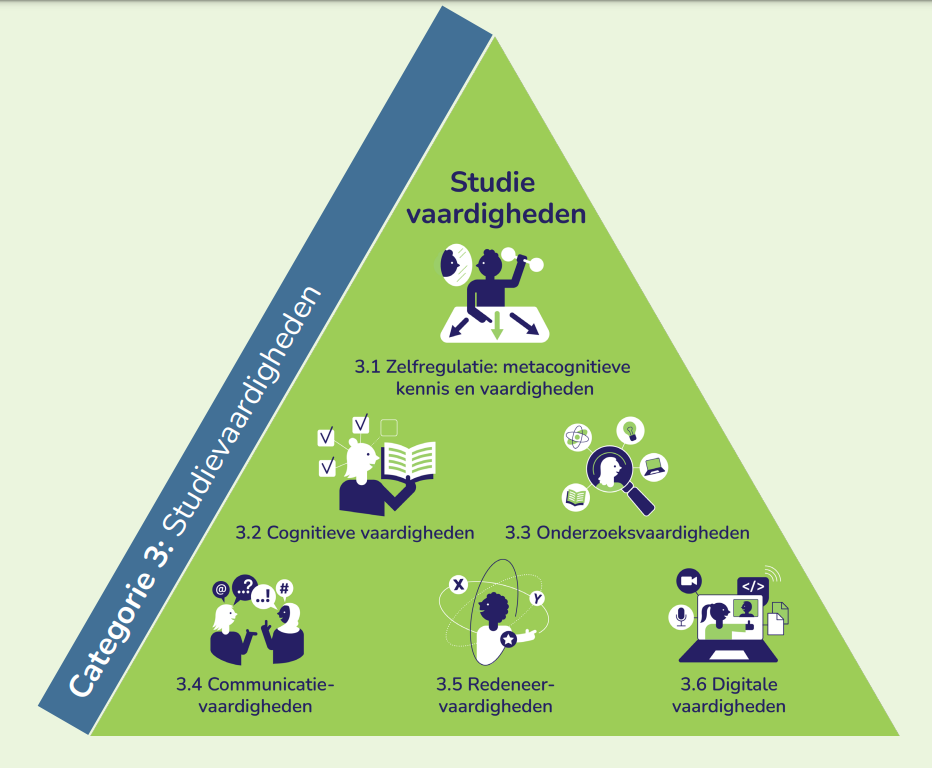 Studie vaardigheden
Vaardigheden die zich richten op hoe je leert.
Ace Yourself
Rubrics vaardighedenraamwerk
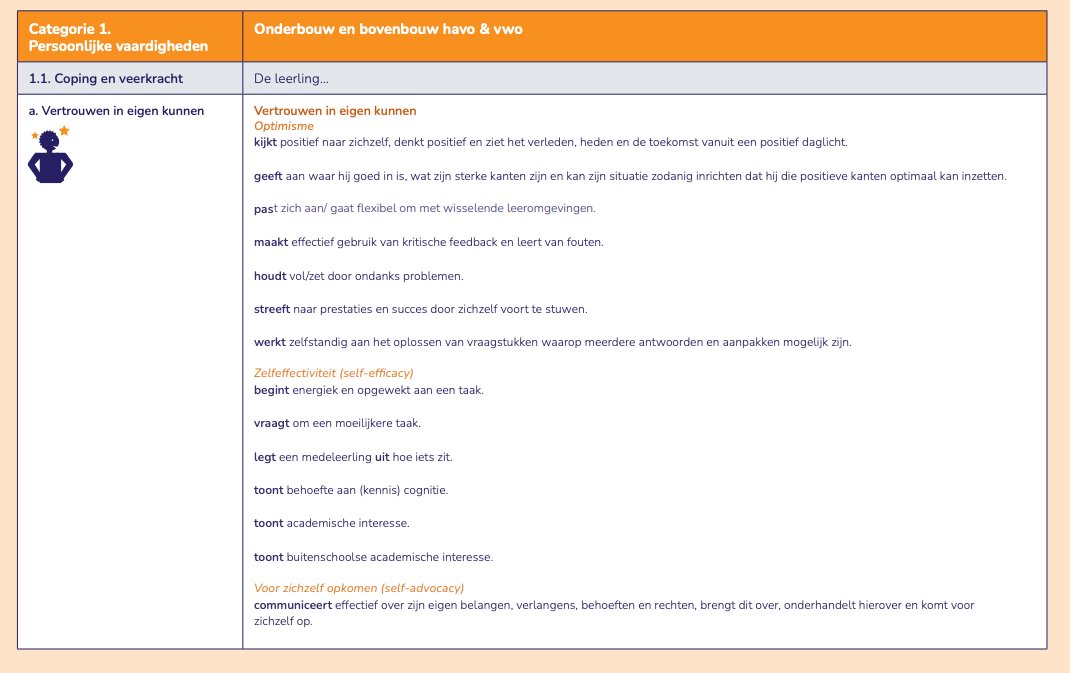 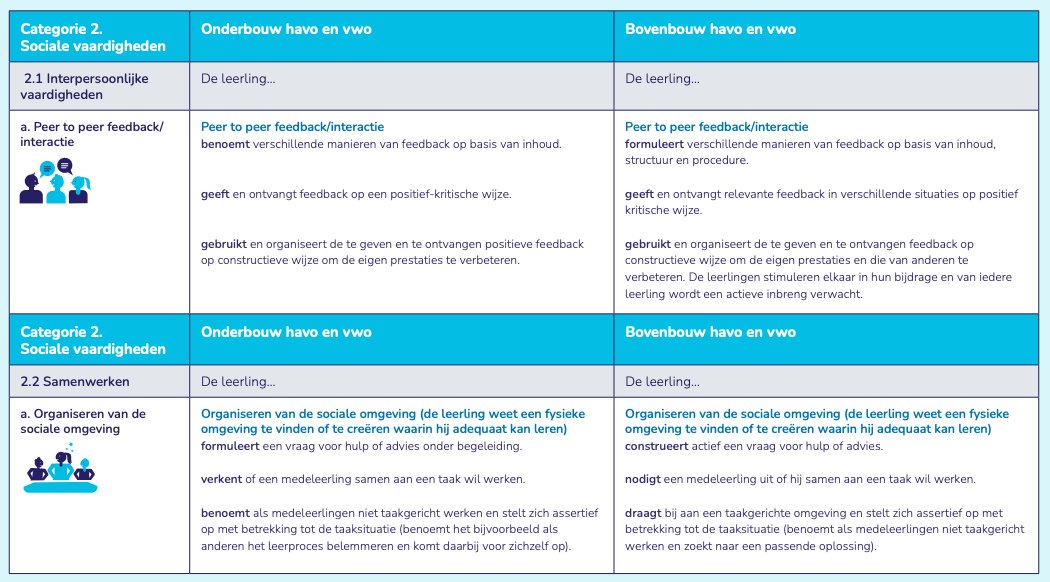 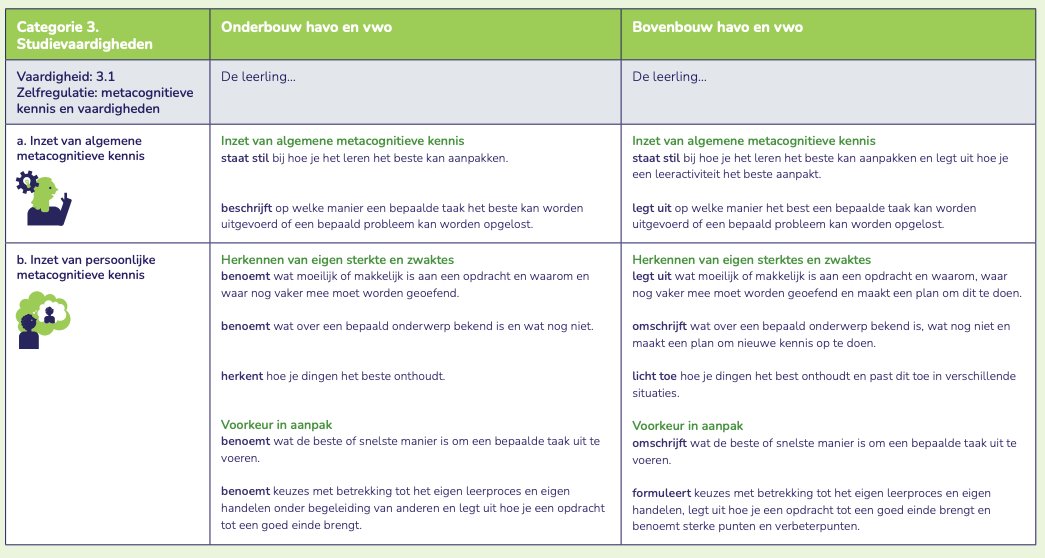 Ace Yourself
Ace Yourself
Door wie? De Erasmus Universiteit Rotterdam, Vrije Universiteit van Amsterdam, Tilburg University en Maastricht University
Wat is het? Een app voor leerlingen/studenten om (ondersteund door docenten) vaardigheden te oefenen
Voor wie? Leerlingen uit bovenbouw vo en studenten uit jaar 1 ho
Ace Yourself
Opbrengsten Ace Yourself
Vaardighedenonderwijs wordt toegankelijk gemaakt door het bieden van ondersteuning
Stimuleert een succesvolle overgang van het vo naar het ho
Draagt bij aan een leven lang leren
Ace Yourself:
Is wetenschappelijk onderbouwd en gebaseerd op het vo- ho vaardighedenraamwerk;
Is contextvrij en dus breed in te zetten;
Biedt structureel, expliciet en herkenbaar vaardighedenonderwijs waardoor de transfer vergroot;
Is op maat gemaakt voor zowel het voortgezet onderwijs als het hoger onderwijs.
Ace Yourself
Home
Ontdek
Bibliotheek
Voortgang
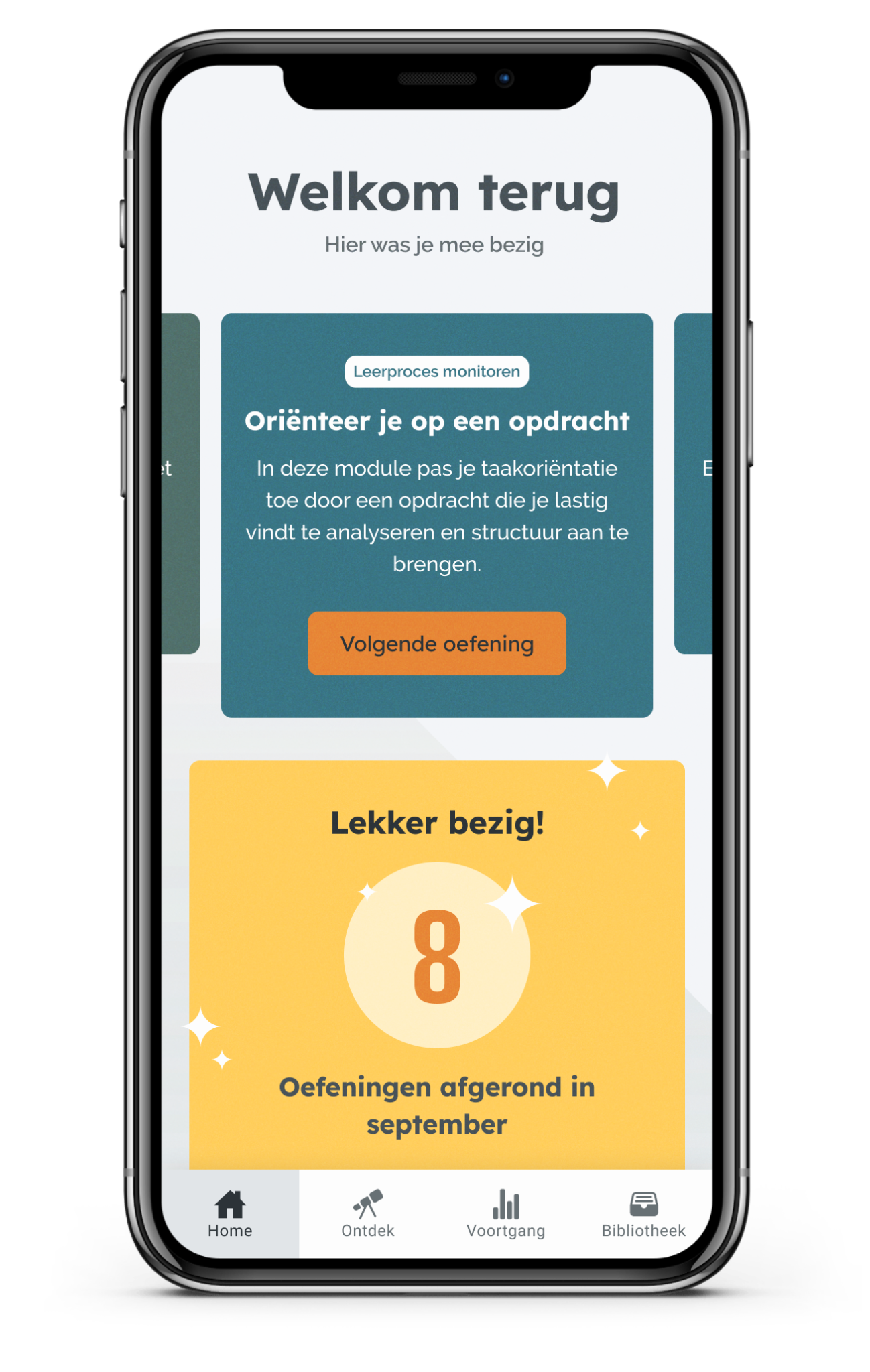 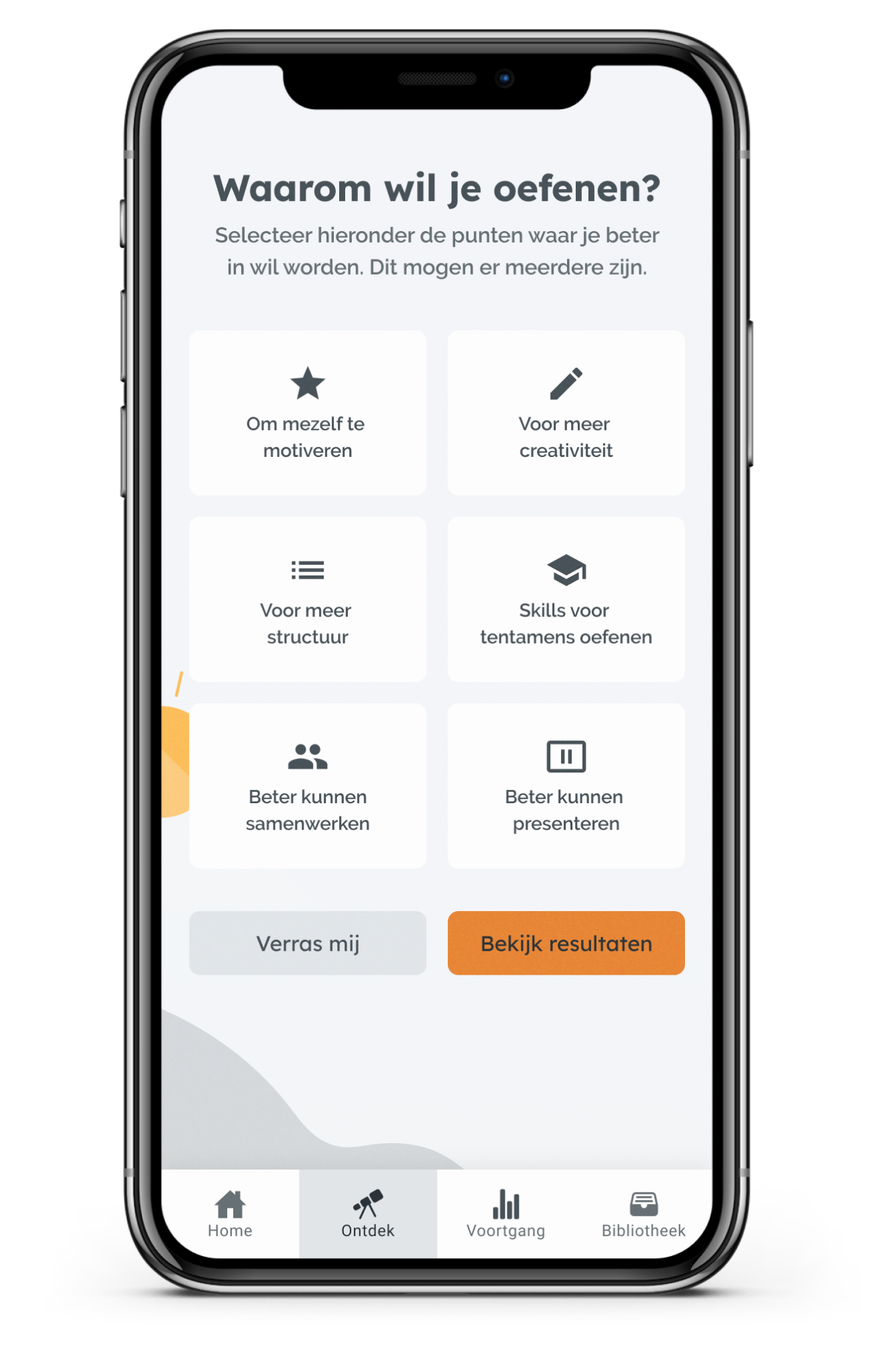 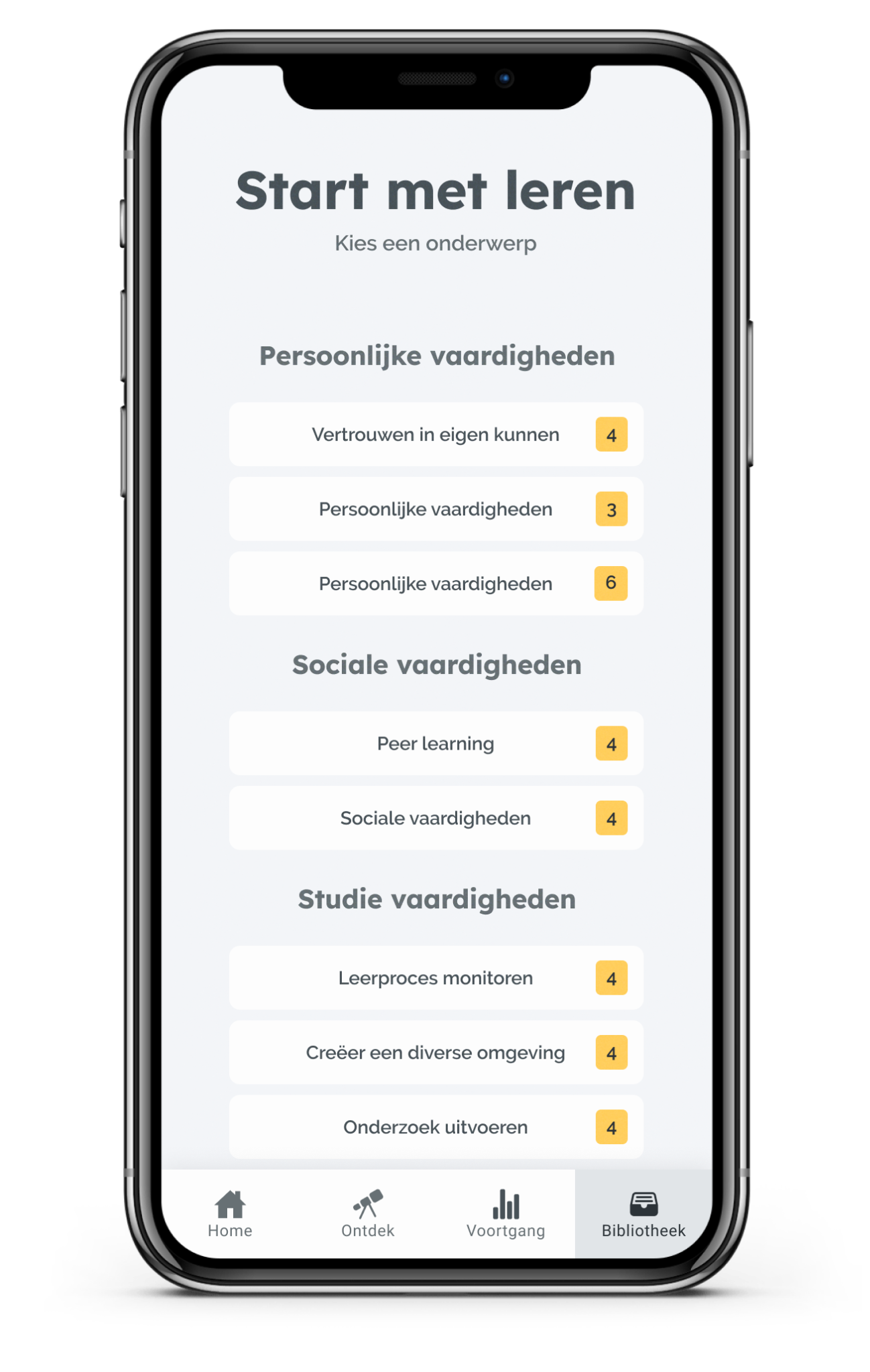 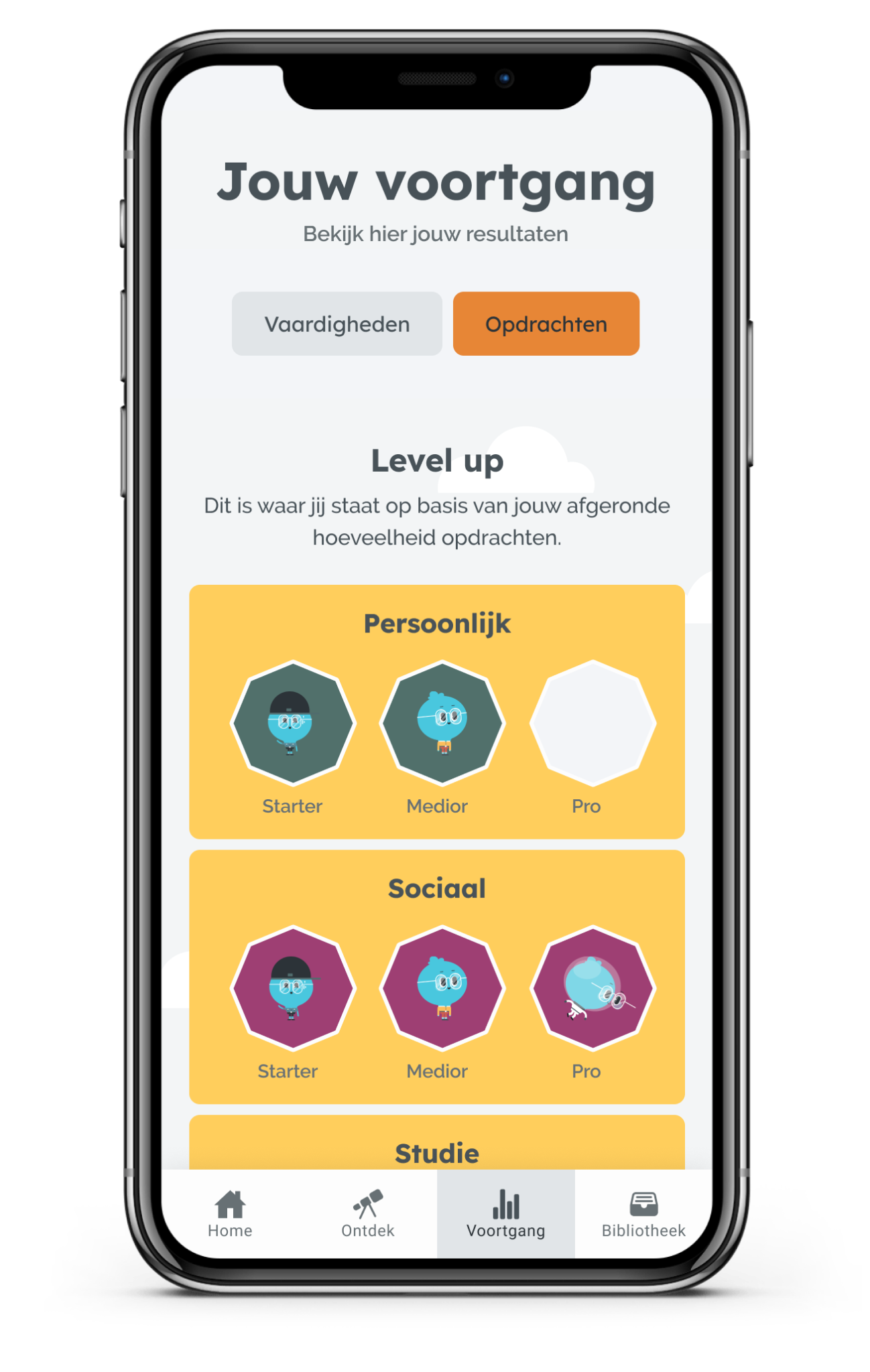 Ace Yourself
Oefening
Oefening
Thema
Module
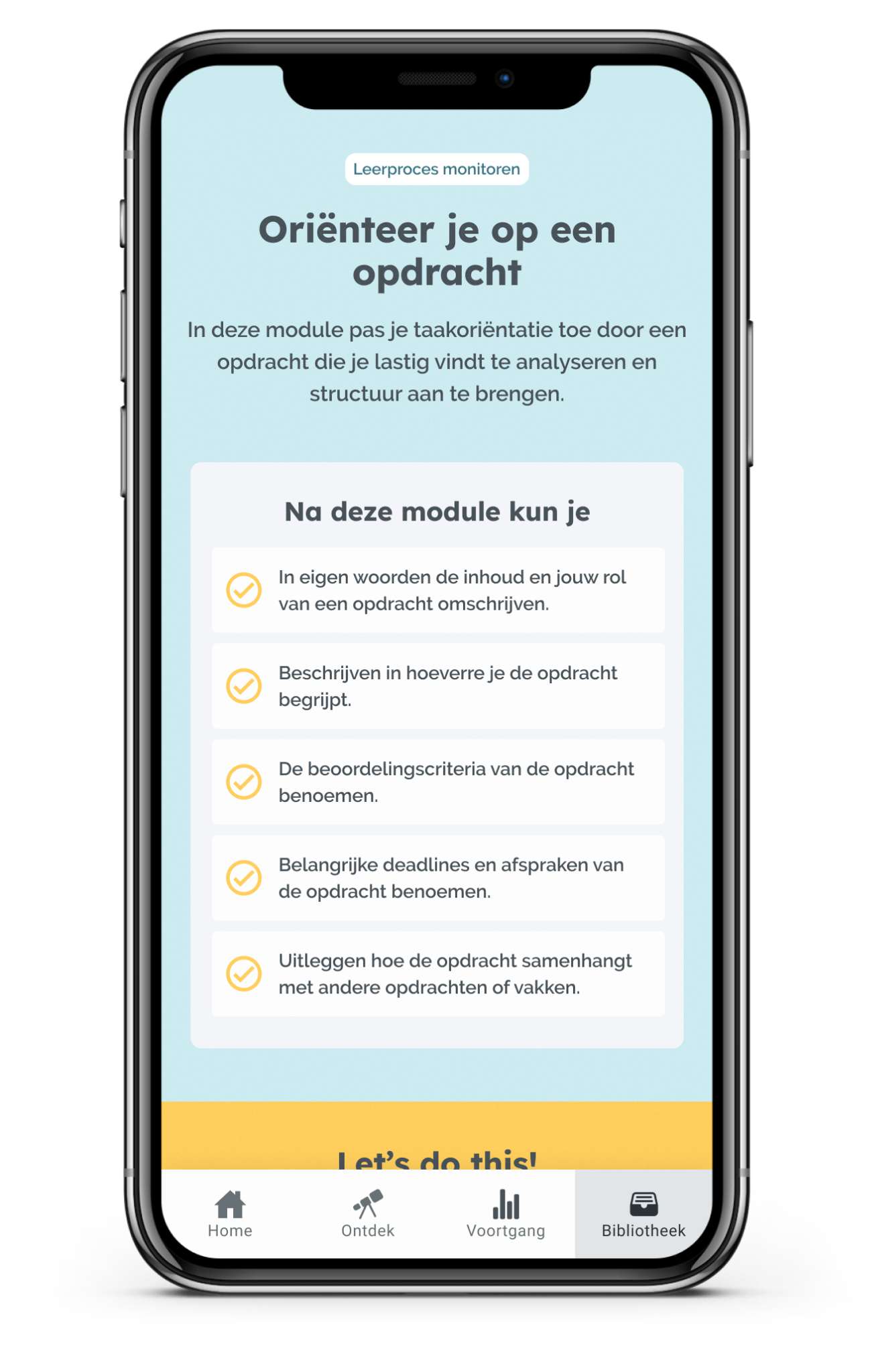 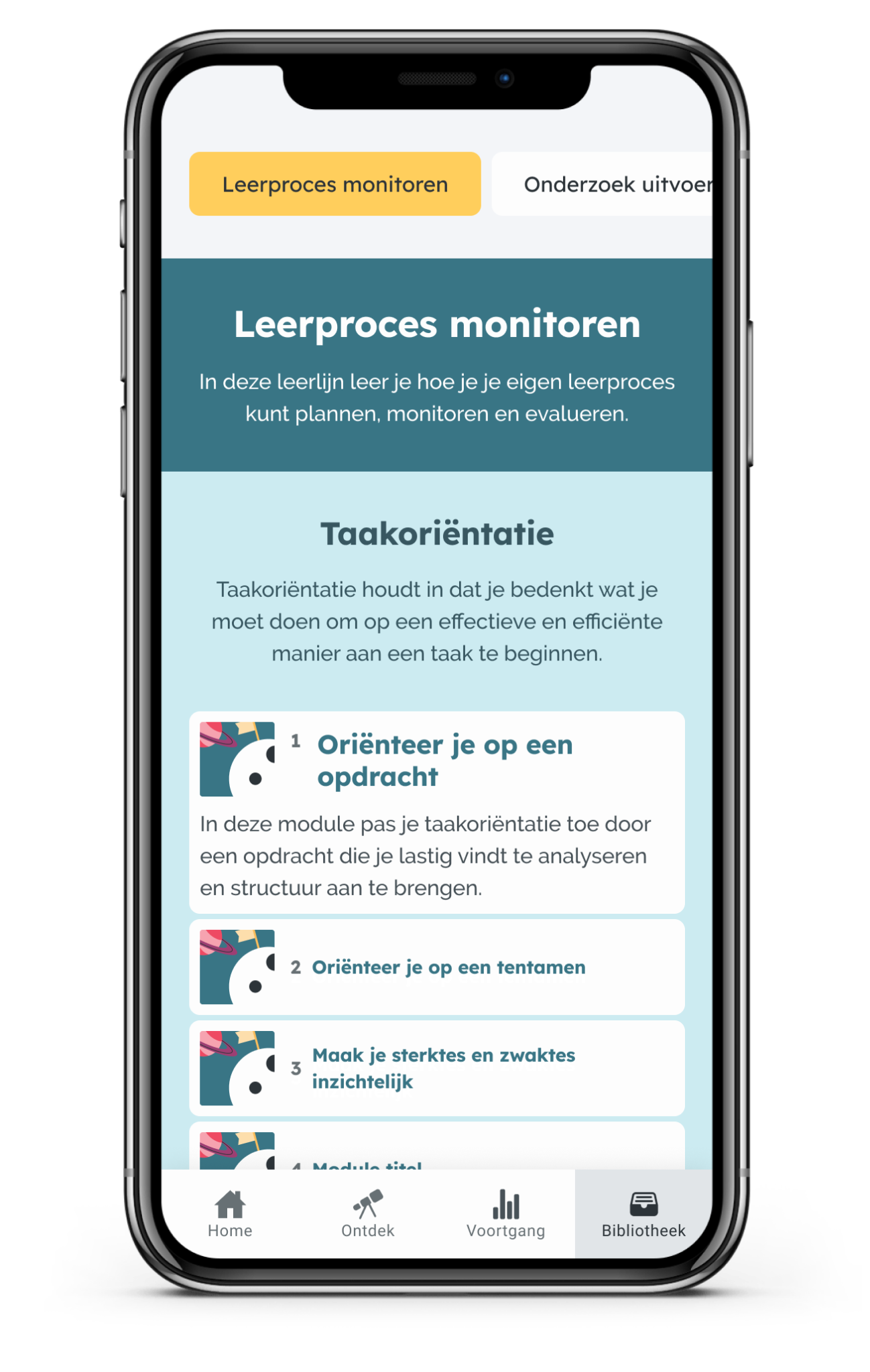 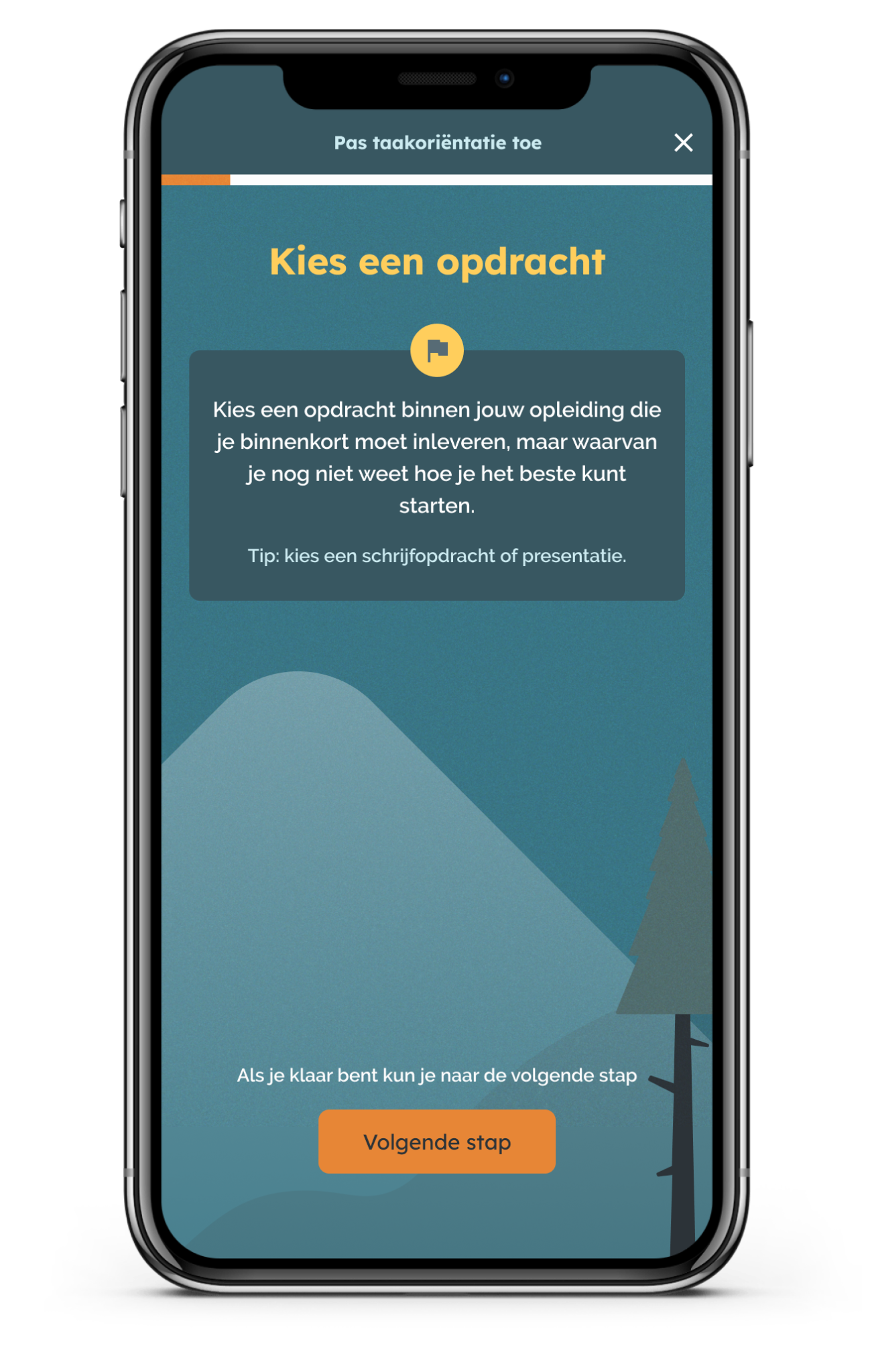 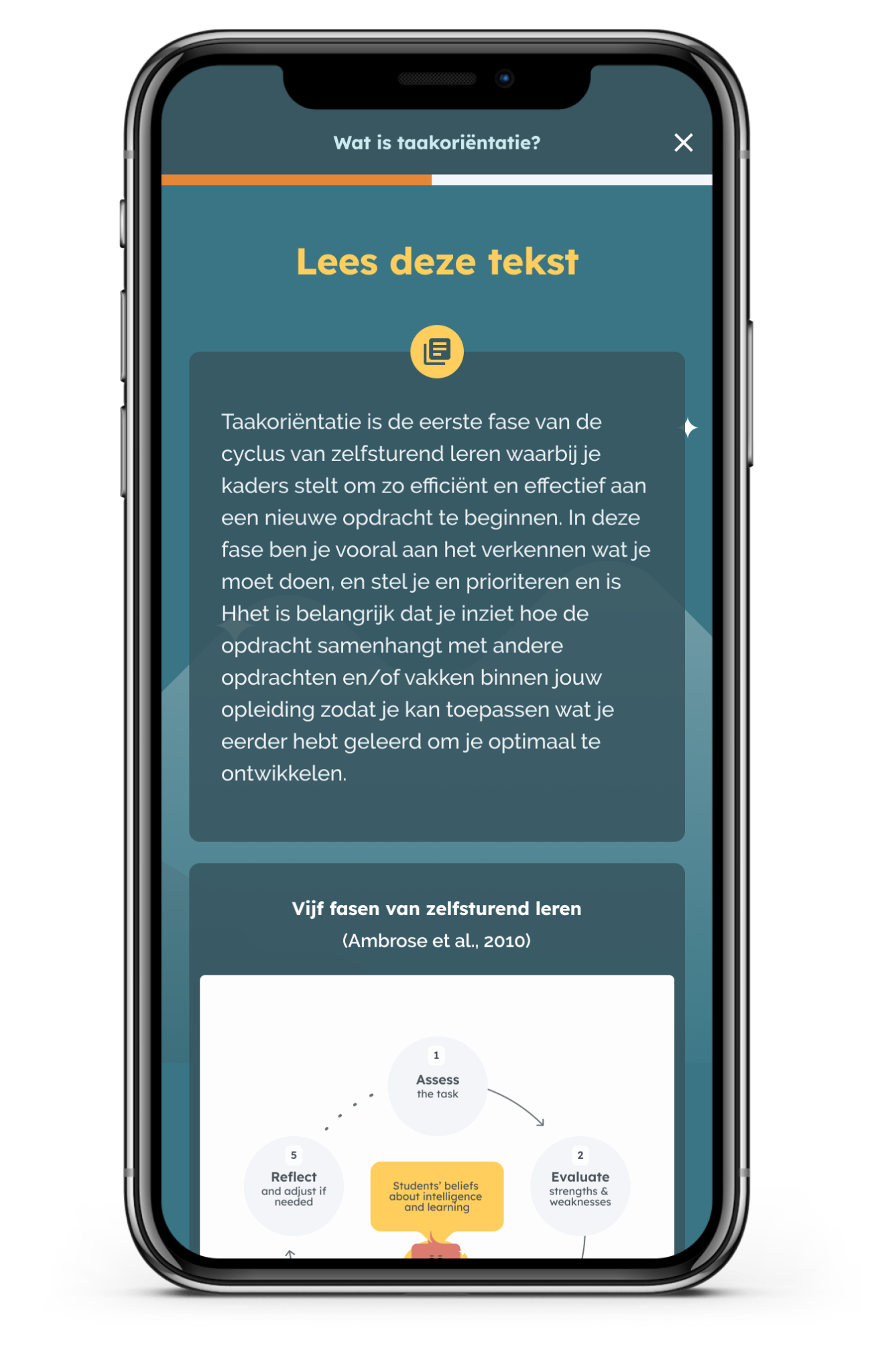 Ace Yourself
Check de app
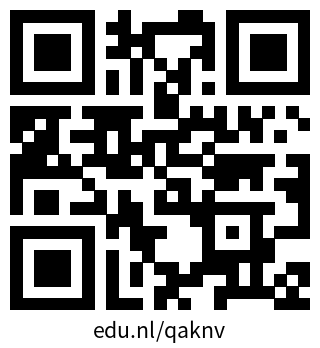 Ace Yourself
Agenda
1. Wat is Ace Yourself?
2. Implementatie: Ace Yourself op onze school
3. Aan de slag!
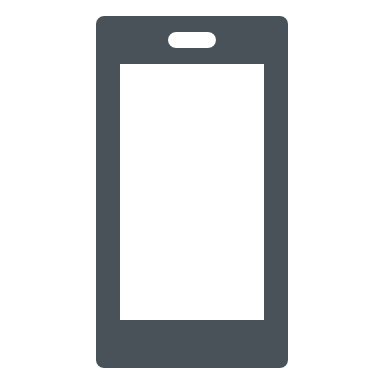 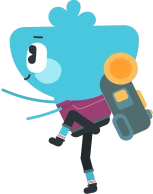 Opdracht
Vaardigheden in jouw onderwijs: 
Vorm tweetallen.
Kies een vaardigheid uit het raamwerk die je nu al naar tevredenheid aanleert of aanbiedt in je lessen. 
Leg aan de ander uit hoe je dit aanpakt.
Kies een vaardigheid die je nu nog niet naar tevredenheid aanleert of aanbiedt in je lessen, maar die je wel graag zou willen integreren. Brainstorm met elkaar over hoe je dit het beste kan doen.
Wissel van beurt.
Ace Yourself
.
1. Kick-off meeting van vandaag
Aanpak bij ons op school
2. Implementeren in je eigen klas(sen)
3. Voortgang bewaken
Ace Yourself
Rollen Ace Yourself
Schoolleider
Stuurt vaardigheden-onderwijs aan.
Leerling/student

Oefent met Ace Yourself.
Kartrekker
Coördineert vaardighedenonderwijs, begeleidt docenten.
Docent
Doceert met gebruik van Ace Yourself, begeleidt leerling/student.
Ace Yourself
Met behulp van de toolkit!
1
Ace Yourself overzicht
2
Ace Yourself inhoud
3
Tips & tricks voor koppeling aan eigen onderwijs
Ace Yourself overzicht
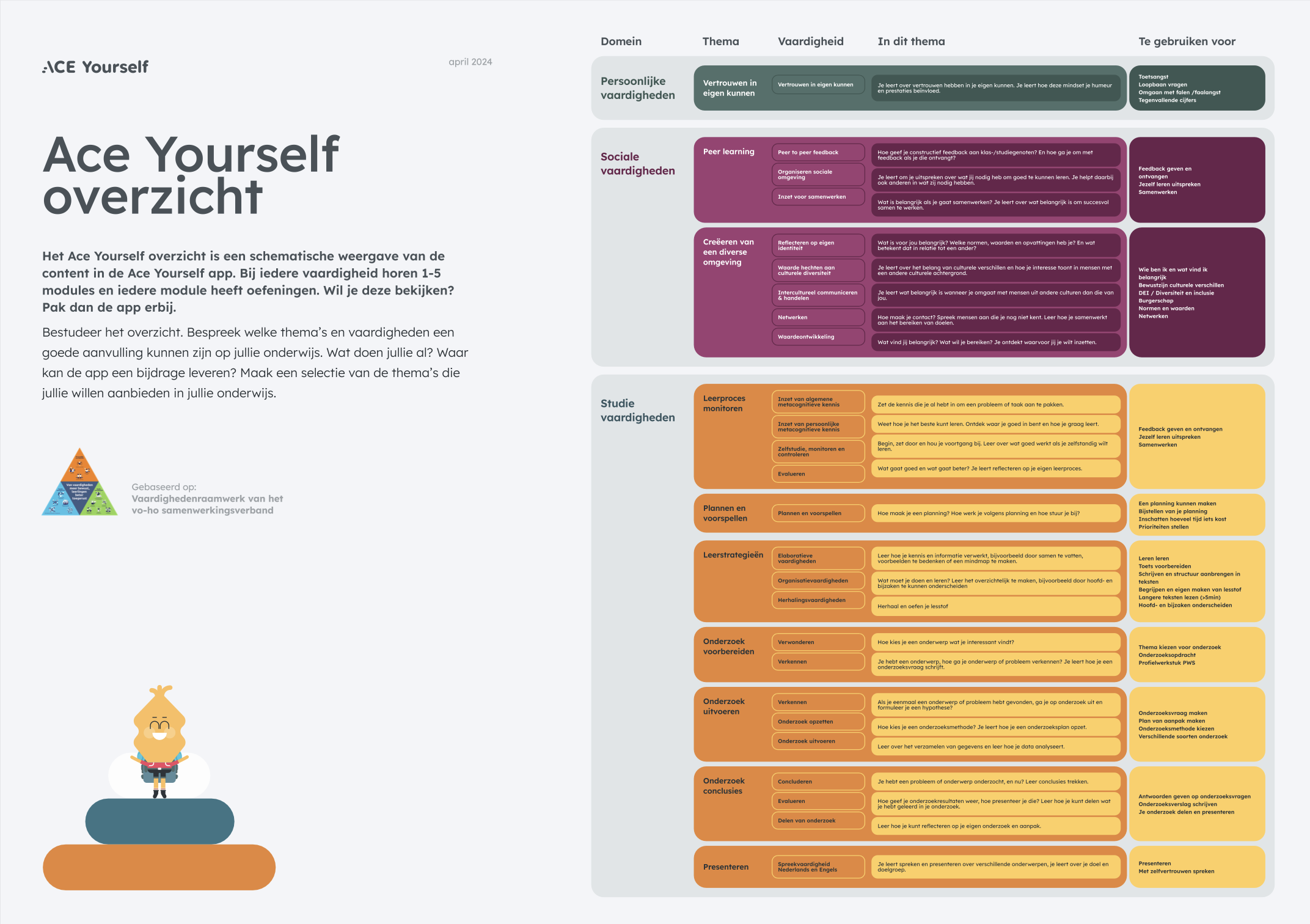 Ace Yourself
Agenda
1. Wat is Ace Yourself?
2. Implementatie: Ace Yourself in jouw klas
3. Aan de slag!
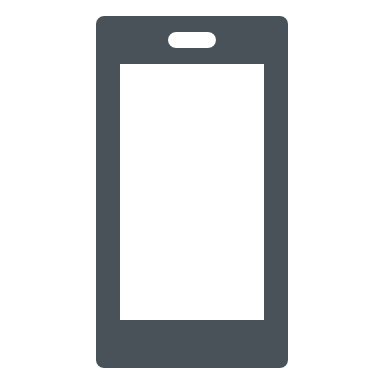 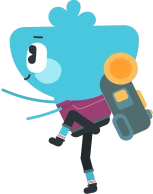 Aan de slag!
Wat spreekt je aan?
Wat vind je uitdagend of spannend?



Opdracht: bekijk de app + de toolkit en bedenk waar en hoe je de app wilt gaan gebruiken.
Ace Yourself
Vragen?
Rowan.huijgen@eur.nl
aceyourself.app
Erasmus Universiteit Rotterdam